G03-H-Timeline-Activity-002
Topic 1 | Page 1
Title

Lorem Ipsum is simply dummy text of the printing and typesetting industry, Lorem Ipsum is simply dummy text of the printing Lorem Ipsum is simply dummy text.
<write voice over text here>
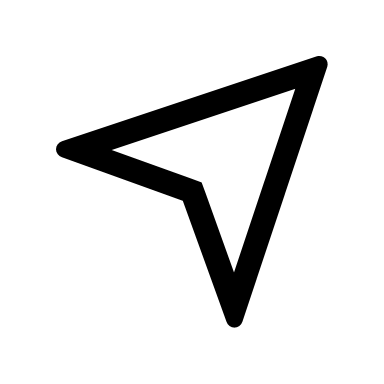 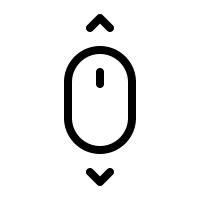 Use your mouse to scroll or use up and down keyboard arrows to view timeline events…
Title 1
We will explore each in detail shortly.
We will explore each in detail shortly.
Title 2
We will explore each in detail shortly.
Background image ID <>
We will explore each in detail shortly.
Title 3
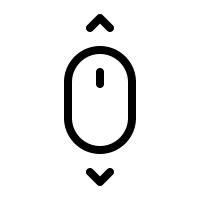 <write voice over text here>
We will explore each in detail shortly.
We will explore each in detail shortly.
Title 4
We will explore each in detail shortly.
We will explore each in detail shortly.
Title 5
We will explore each in detail shortly.
We will explore each in detail shortly.
Background image ID <>